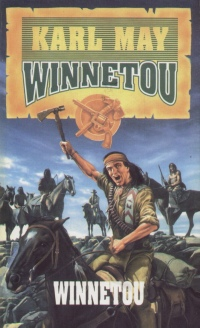 Karl MAY:WINNETOU
[Speaker Notes: MEGJEGYZÉS:
A dián szereplő kép módosításához jelölje ki, majd törölje a képet. Ezután a helyőrzőben lévő Képek ikonra kattintva szúrhatja be a kívánt képet.]
Karl MAY: Winnetou
Karl Friedrich Ma (February 25, 1842 - March 30, 1912)
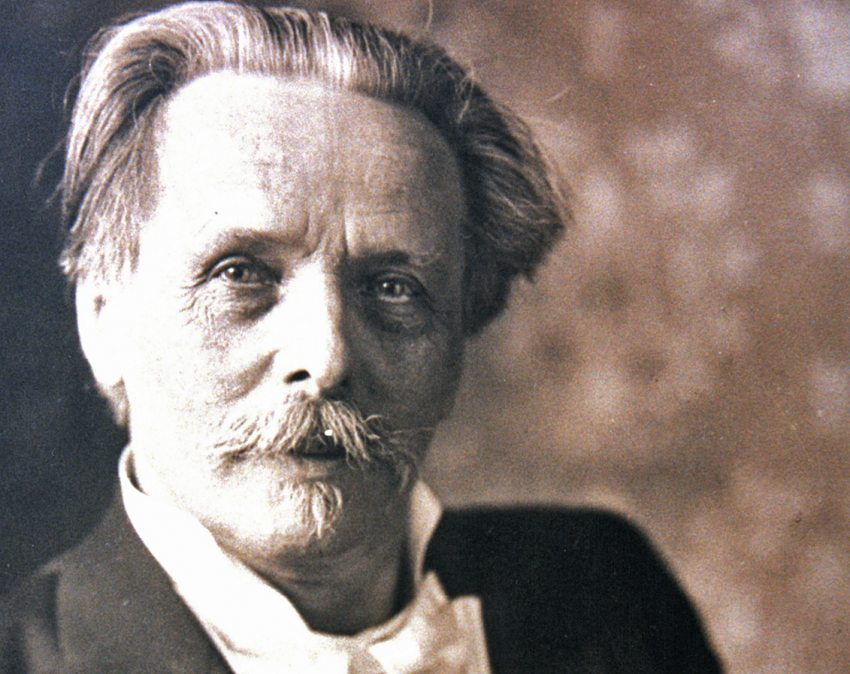 Karl MAY: Winnetou
The novel consists of 4 volumes
protagonists: Winnetou, Old Shatterhand
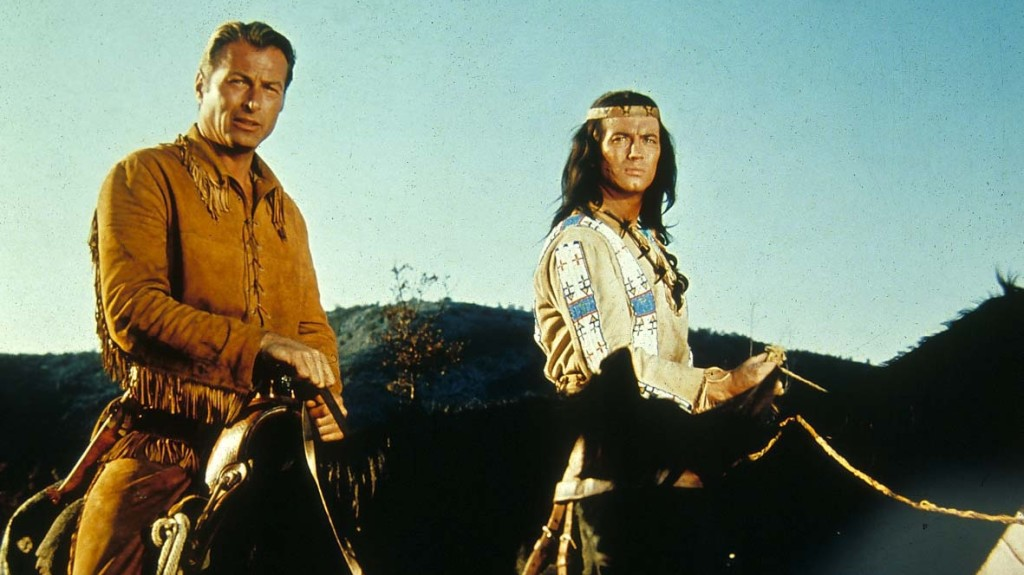 Karl MAY: Winnetou
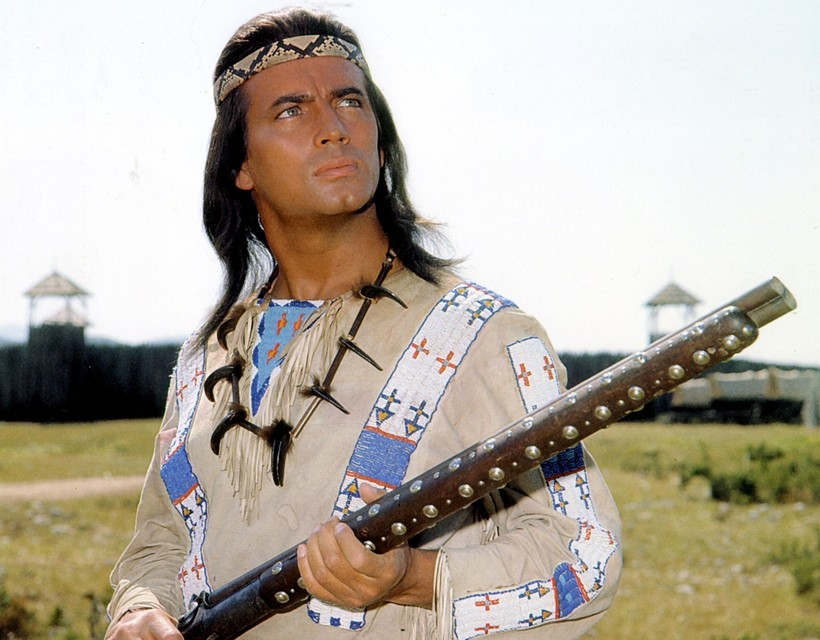 Winnetou, the young Apache Indian chief
Karl MAY: Winnetou
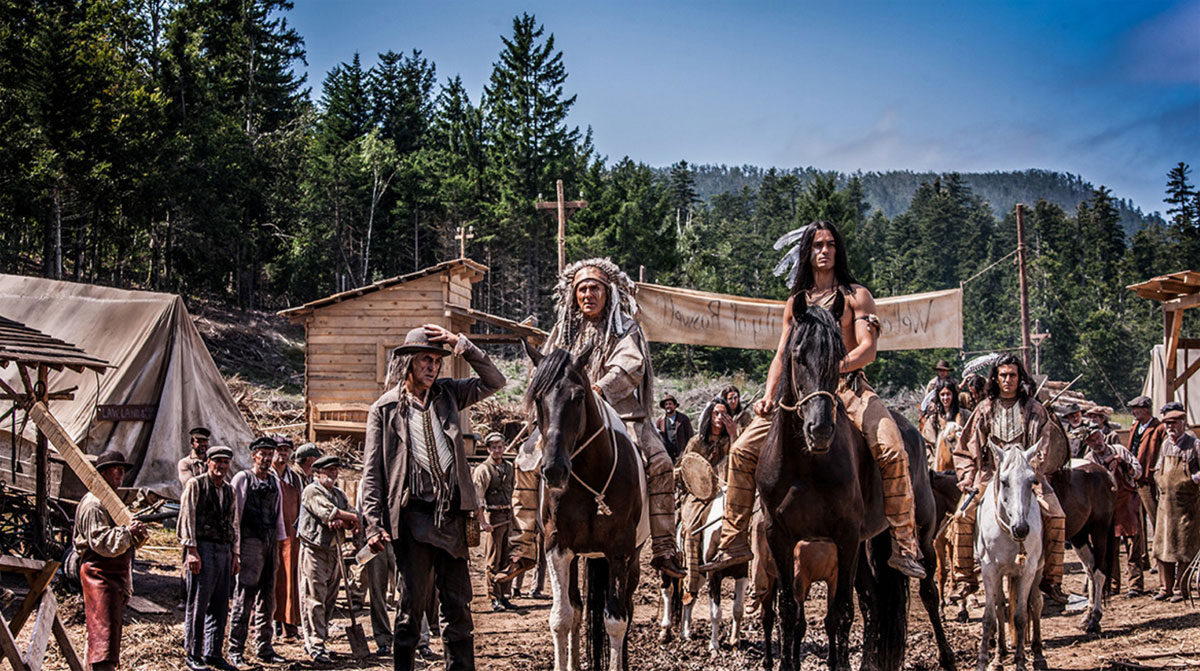 the two protagonists meeting each other
Karl MAY: Winnetou
The conflict of the story.​
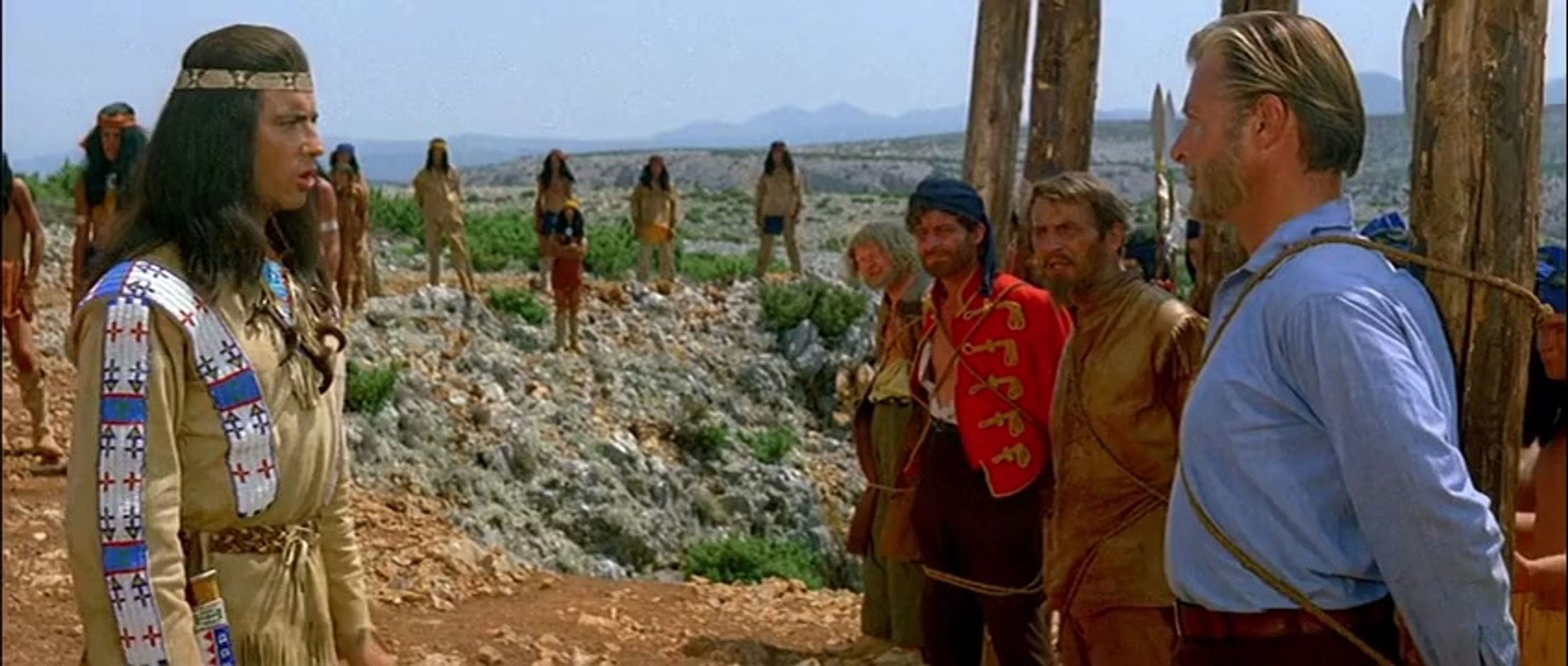 Karl MAY: Winnetou
Old Shatterhand and Winnetou becomes friends
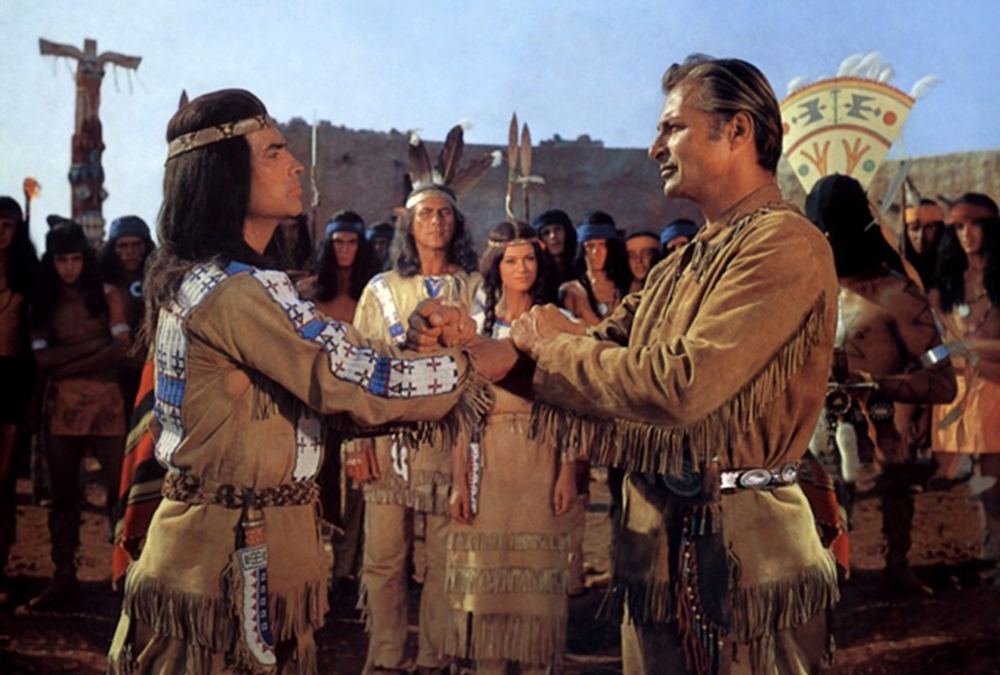 Karl MAY: Winnetou
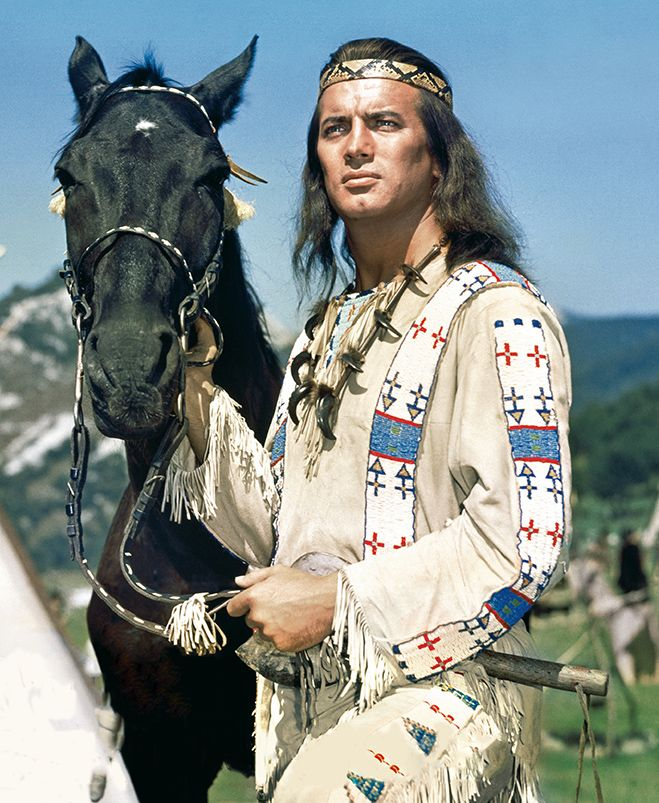 The tragic end of Winnetou
Karl MAY: Winnetou
film adaptations of the novel
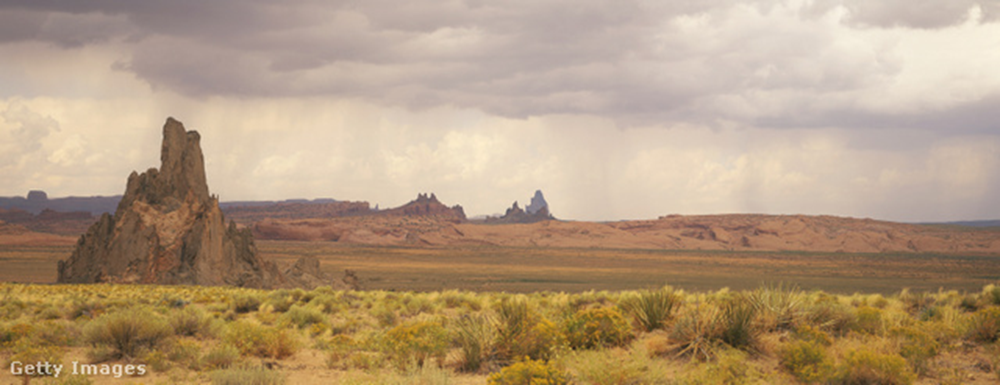 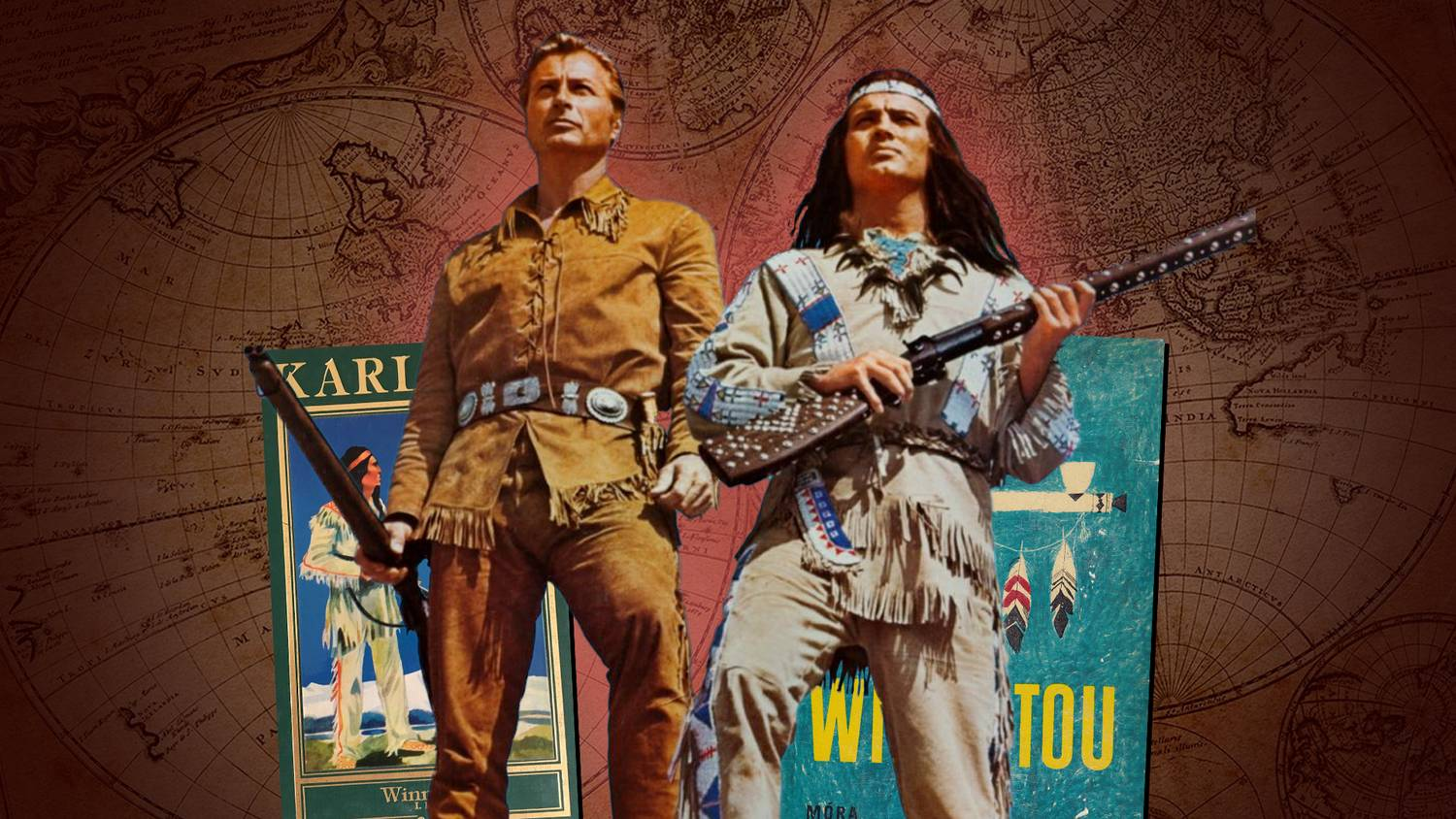 Diacím hozzáadása – 3
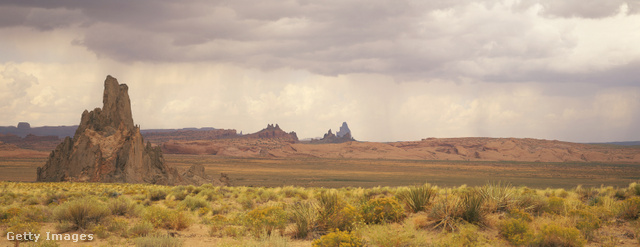